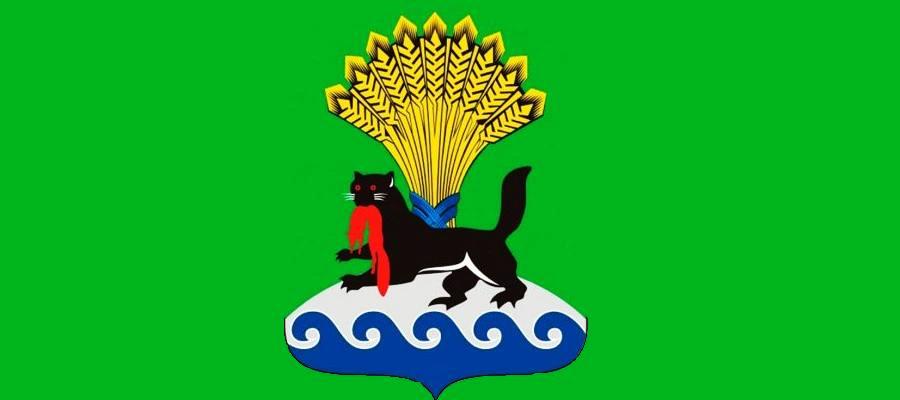 Утвержденный  бюджет Иркутского районного муниципального образования на 2024 – 2026 годы
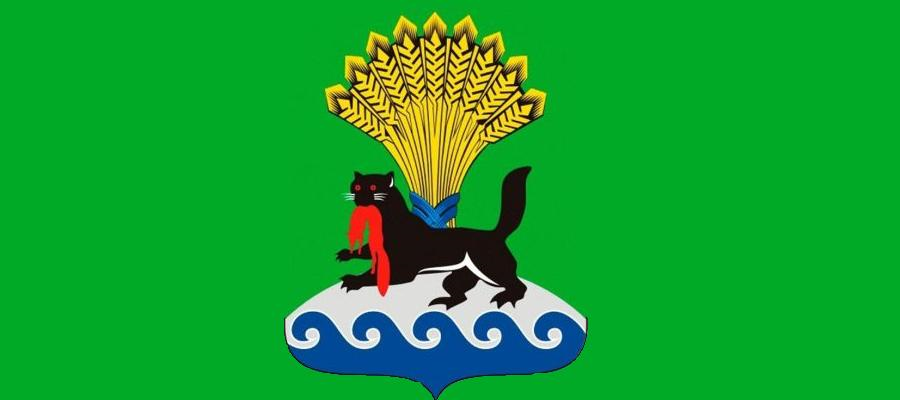 Иркутское районное муниципальное образование
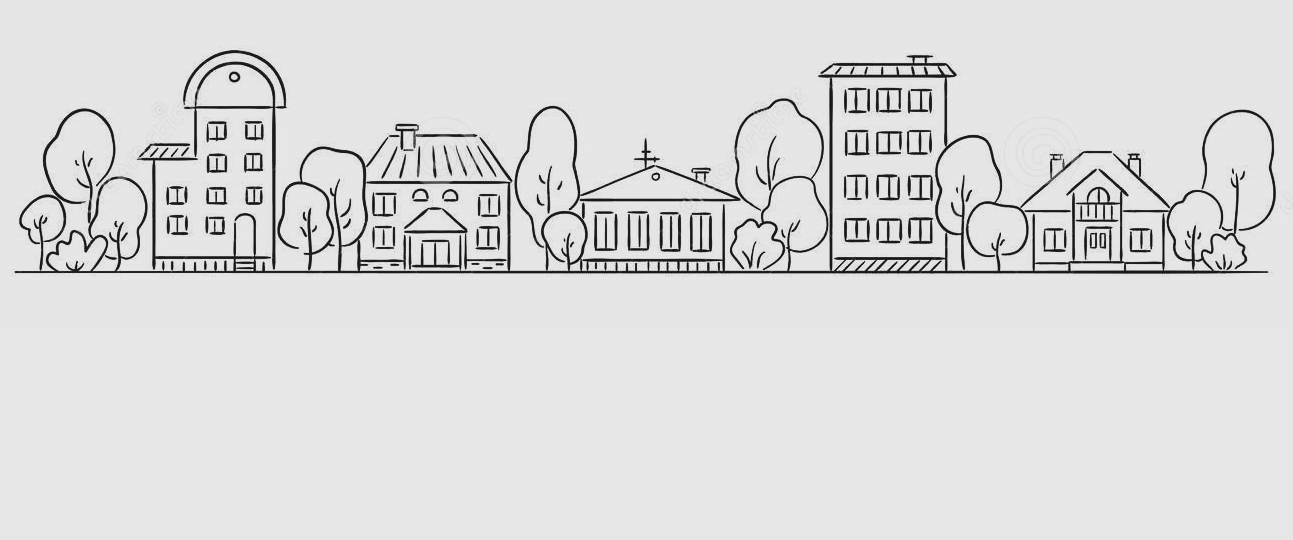 3
городских муниципальных образования
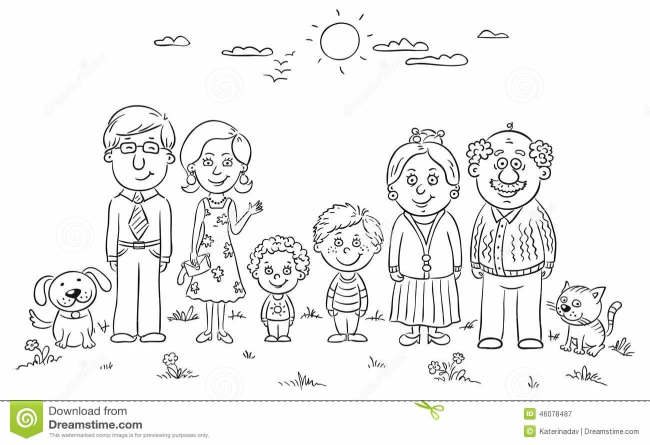 +
18
сельских муниципальных образования
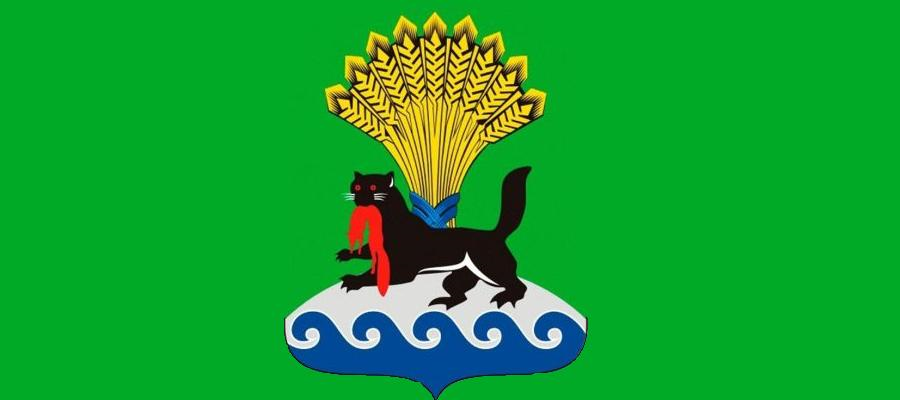 Утвержденные характеристики бюджета Иркутского районного муниципального образования, млн. руб.
Доходная часть бюджета Иркутского районного муниципального образования сформирована с учётом изменений налогового законодательства, обеспечения бюджетной устойчивость в среднесрочной перспективе
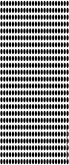 Доходы
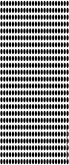 Расходы
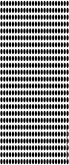 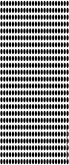 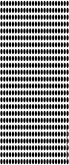 Дефицит
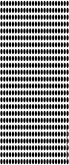 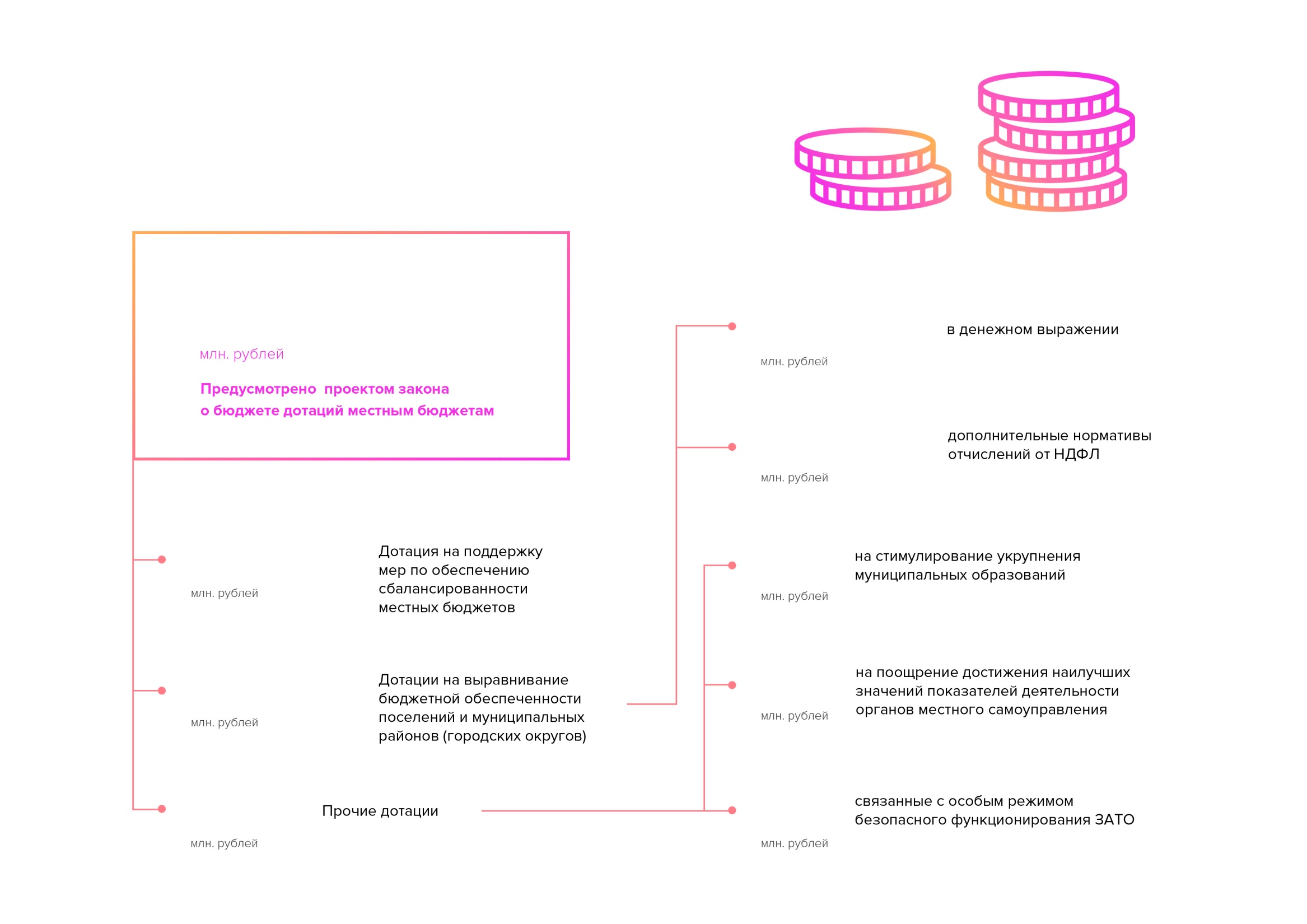 Сведения об объеме и структуре доходов бюджета Иркутского районного муниципального образования на 2022 - 2026 годы, млн.руб.
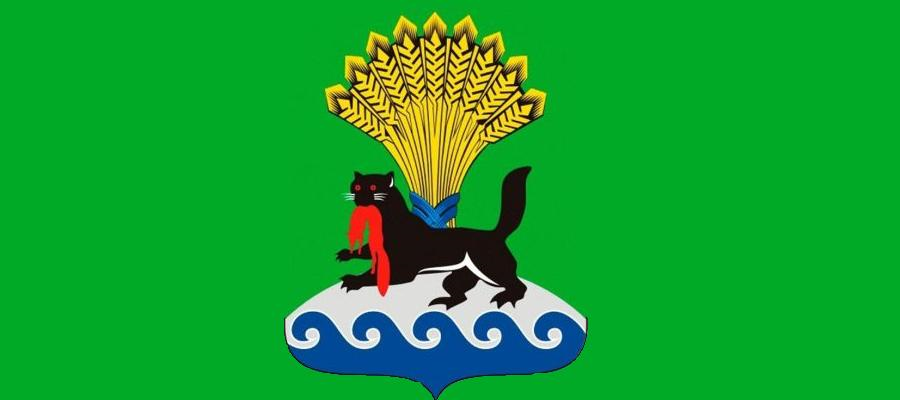 Доходы бюджета Иркутского районного муниципального образования на 2024 - 2026 годы, млн.руб.
12,6%
19,8%
17,9%
19,3%
22,6%
23,6%
67,6%
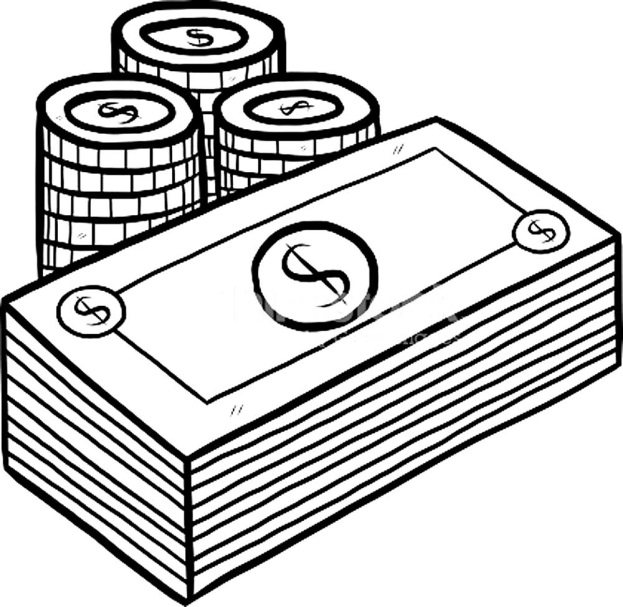 59,5%
57,1%
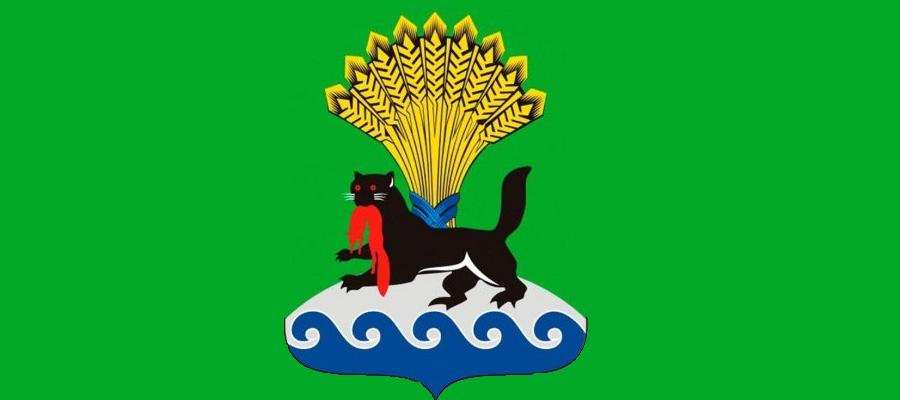 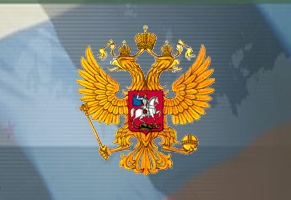 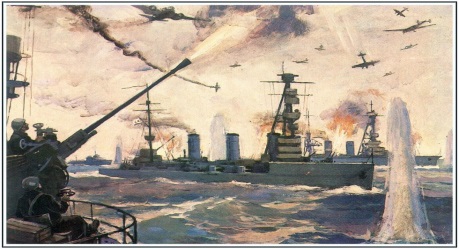 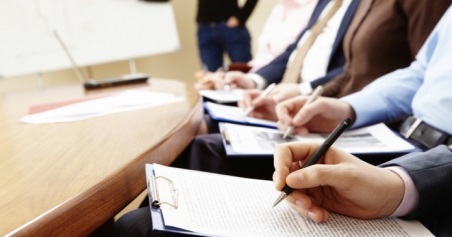 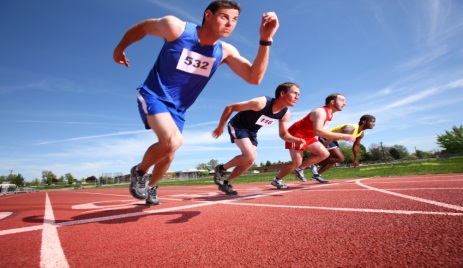 Общегосударственные вопросы
Национальная оборона
Физическая культура и спорт
Национальная безопасность и правоохранительная деятельность
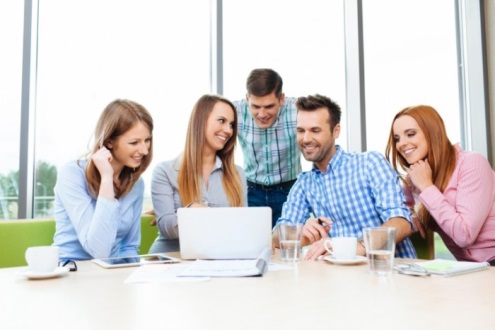 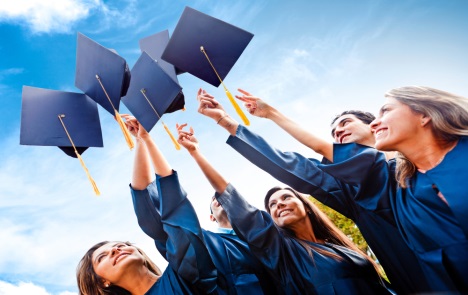 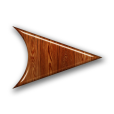 Расходы бюджета
Социальная политика
Образование
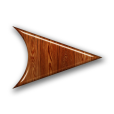 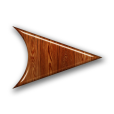 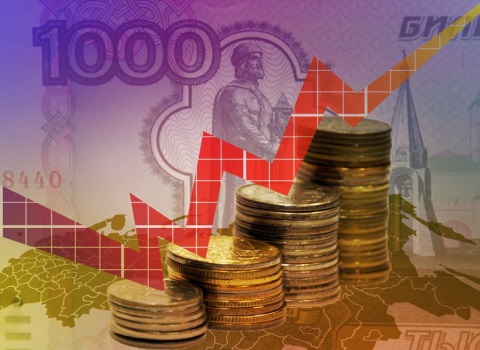 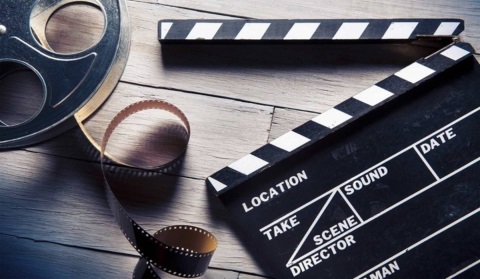 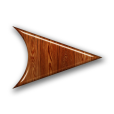 Культура, кинематография
Национальная экономика
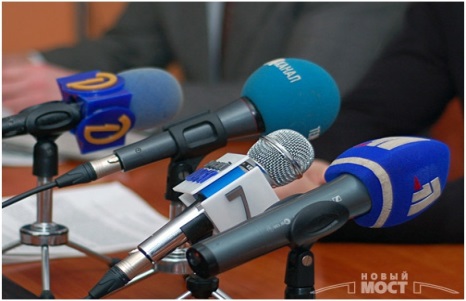 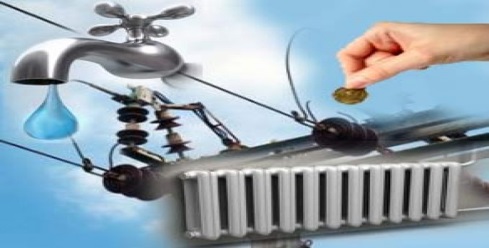 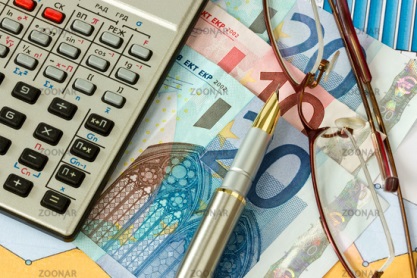 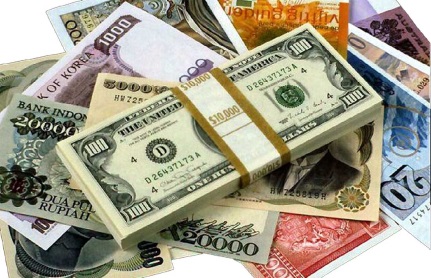 Средства массовой информации
Межбюджетные трансферты
Жилищно-коммунальное хозяйство
Обслуживание муниципального долга
Функциональная структура расходов, млн. руб.
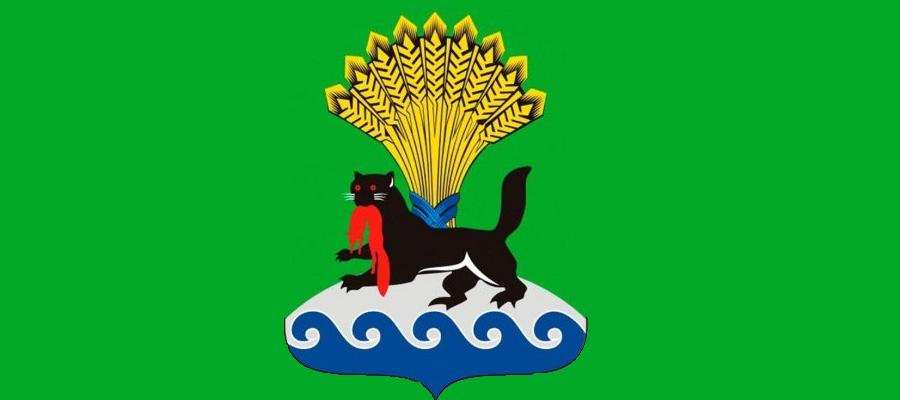 2024 год
2024 год
2025 год
2026 год
2025 год
2026 год
Общегосударственные вопросы
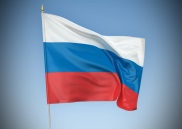 Культура, кинематография
646,9
618,3
645,5
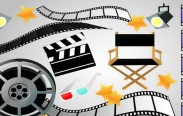 45,2
46,0
20,5
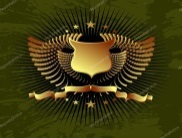 Национальная оборона
Социальная политика
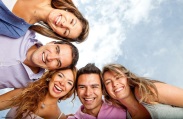 0,9
0,4
0,1
68,2
69,1
56,3
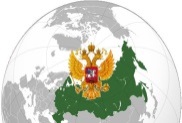 Национальная безопасность и правоохранительная деятельность
Физическая культура и спорт
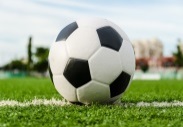 88,0
32,0
32,0
43,7
46,1
43,7
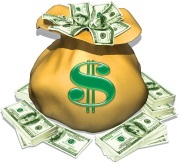 Национальная экономика
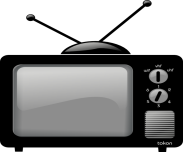 Средства массовой информации
110,7
49,9
49,1
10,6
10,6
10,6
Жилищно-коммунальное хозяйство
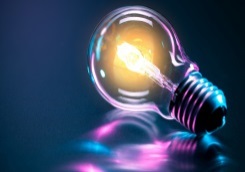 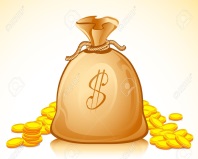 472,3
352,9
752,9
Обслуживание государственного и муниципального долга
9,6
12,7
10,9
Охрана окружающей среды
Образование
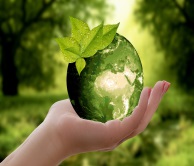 69,6
8 099,7
72,3
5 064,5
75,2
4 366,7
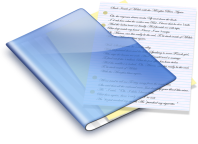 Межбюджетные трансферты
459,1
414,8
419,4
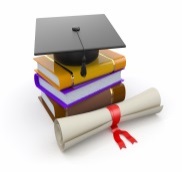 Сведения о расходах по разделам и подразделам классификации расходов бюджета Иркутского районного муниципального образования на 2022 - 2026 годы, млн.руб.
Сведения о расходах по разделам и подразделам классификации расходов бюджета Иркутского районного муниципального образования на 2022 - 2026 годы, млн.руб.
Сведения о расходах по разделам и подразделам классификации расходов бюджета Иркутского районного муниципального образования на 2022 - 2026 годы, млн.руб.
Сведения о расходах по разделам и подразделам классификации расходов бюджета Иркутского районного муниципального образования на 2022 - 2026 годы, млн.руб.
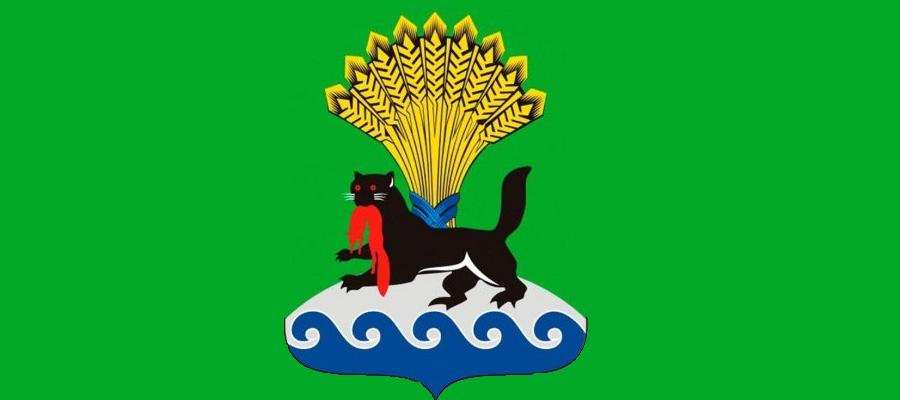 Функциональная структура расходов  бюджета на 2024 год
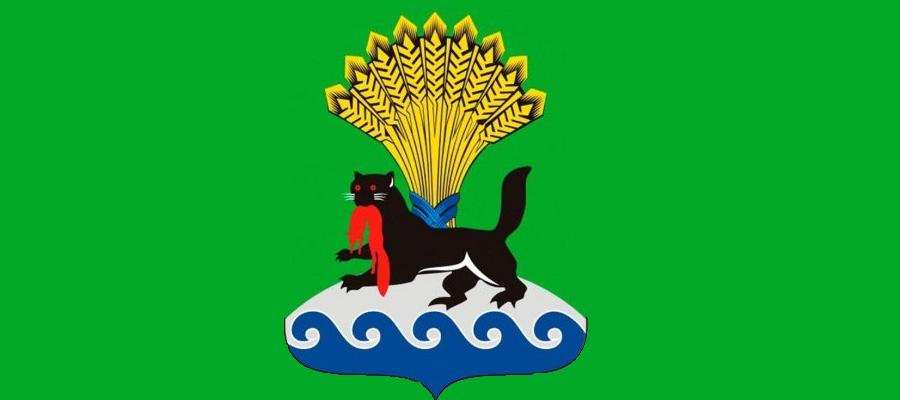 Удельный вес расходов на социальную сферу в объеме расходов бюджета района, %
Расходы на социальную сферу
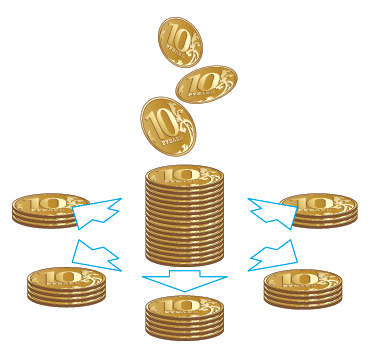 Прочие расходы
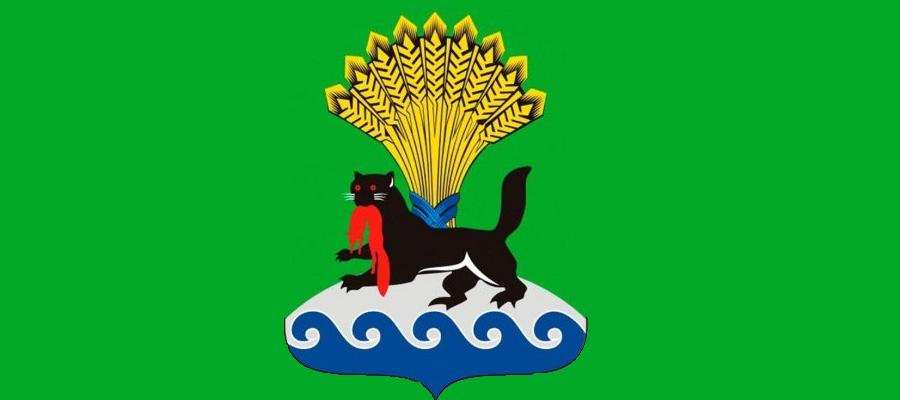 Расходы  бюджета на социальную сферу на 2024-2026 годы, млн. руб.
97,0%
97,3%
0,8%
1,3%
1,3%
0,5%
0,6%
0,9%
0,8%
0,5%
0,9%
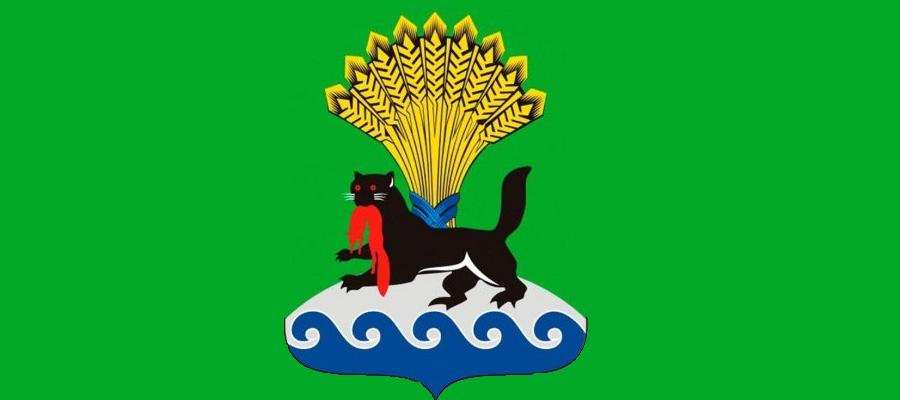 Расходы бюджета района
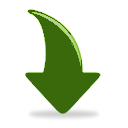 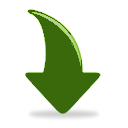 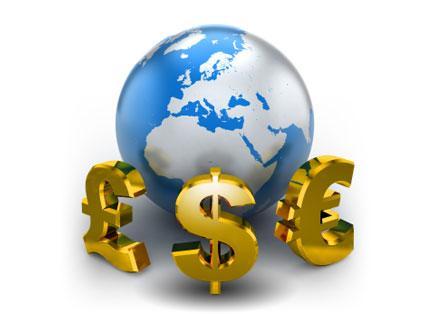 непрограммные расходы
программные расходы
Расходы бюджета района на 2022 – 2026 годы, млн. руб.
Расходы бюджета района на 2022 – 2026 годы, млн. руб.
Расходы бюджета района на 2022 – 2026 годы, млн. руб.
Муниципальная программа "Развитие экономического потенциала в Иркутском районном муниципальном образовании"
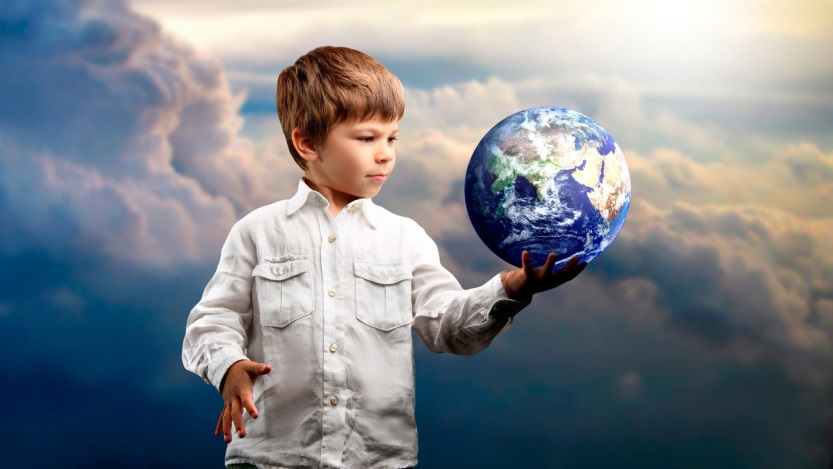 2024 год
2026 год
2025 год
3,3  млн. руб.
3,3 млн. руб.
3,3 млн. руб.
Цель
Создание условий для формирования устойчивых секторов экономики, формирование благоприятного предпринимательского климата и повышение инвестиционной  активности бизнеса в районе
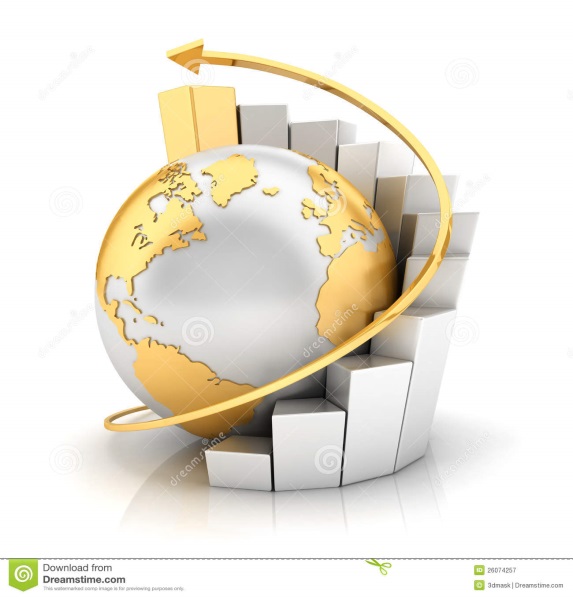 Задачи
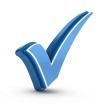 Формирование благоприятных условий для развития субъектов малого и среднего предпринимательства
Устойчивое развитие потребительского рынка, удовлетворение потребностей населения в товарах и услугах и защита прав потребителей
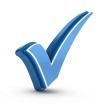 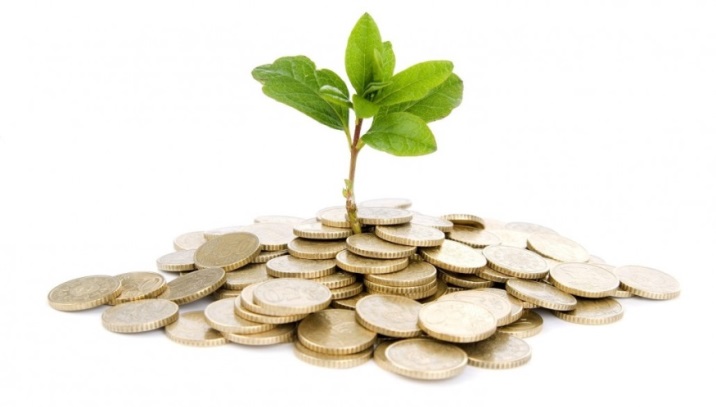 Создание условий для развития туризма на территории Иркутского района
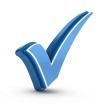 Развитие сельского хозяйства и создание комфортных условий жизнедеятельности в сельской местности Иркутского районного муниципального образования
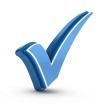 Срок реализации муниципальной программы  2023-2027 годы
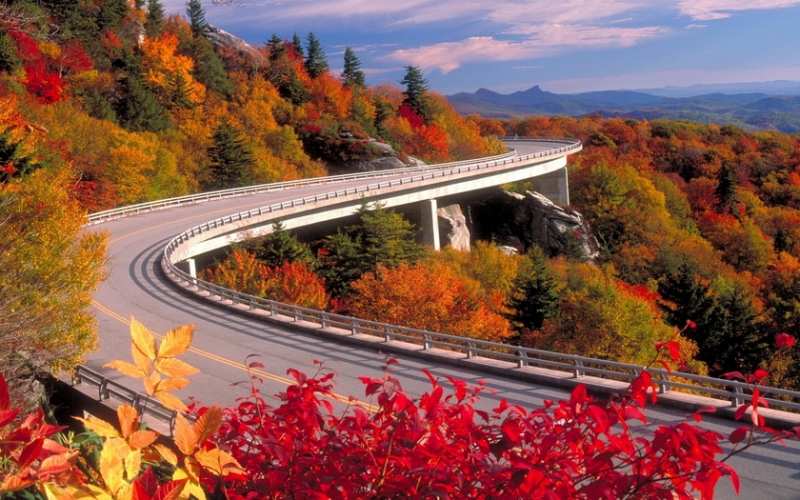 Муниципальная программа "Развитие дорожного хозяйства в Иркутском районном муниципальном образовании"
2024 год
2026 год
2025 год
97,8 млн. руб.
36,2 млн. руб.
36,9 млн. руб.
Цель
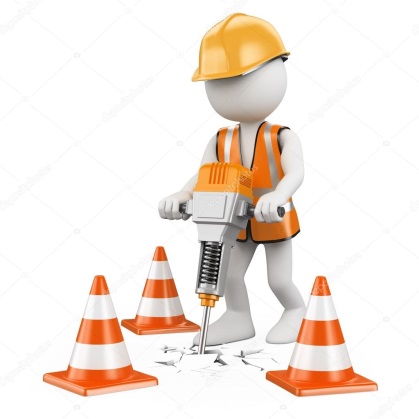 Обеспечение бесперебойного и безопасного функционирования дорожного хозяйства Иркутского района
Задачи
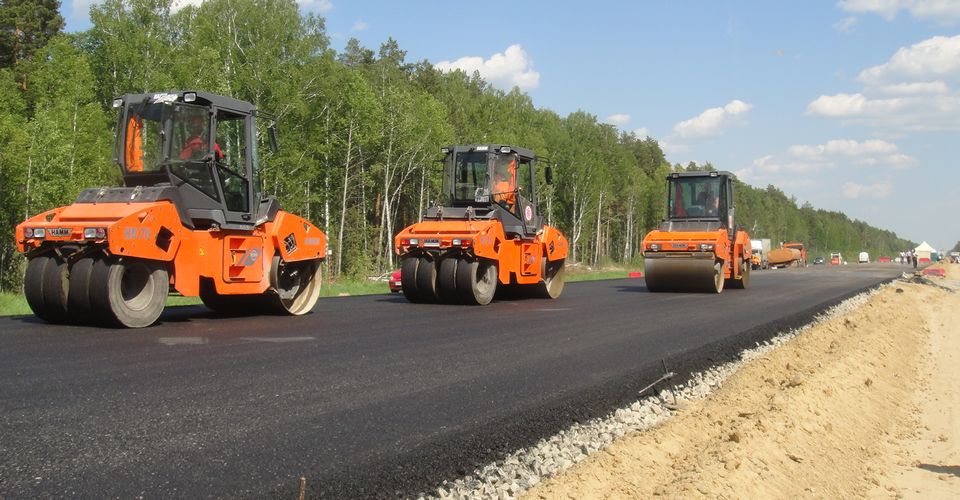 Сохранение и развитие автомобильных дорог общего пользования местного значения вне границ населенных пунктов в границах Иркутского района
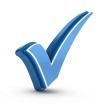 Срок реализации муниципальной программы  2023-2027 годы
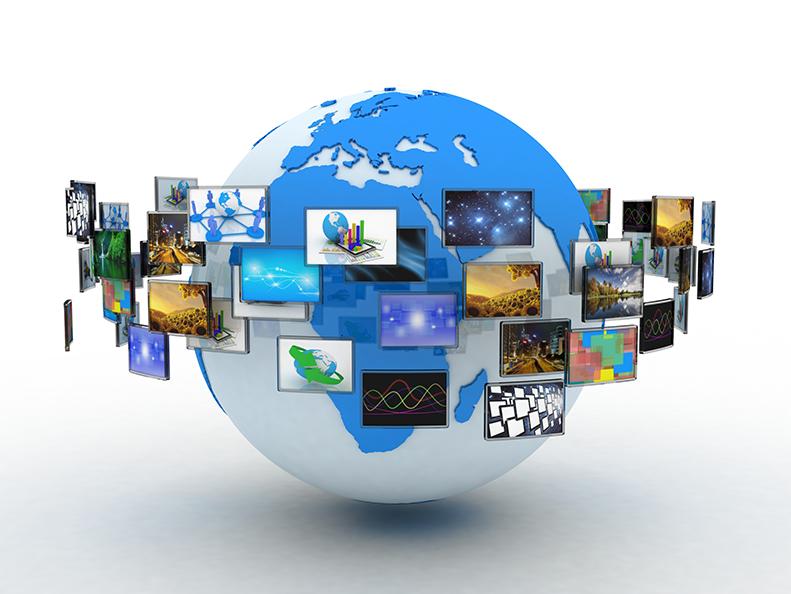 Муниципальная программа " Организация муниципального управления в Иркутском районном муниципальном образовании "
2024 год
2026 год
2025 год
523,5 млн. руб.
523,8 млн. руб.
538,1 млн. руб.
Цель
Совершенствование муниципального управления в Иркутском районе
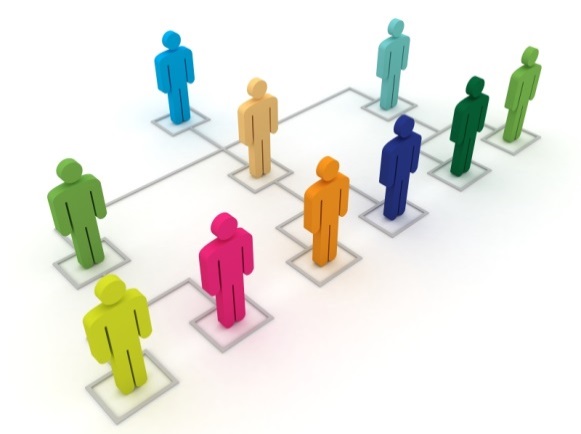 Задачи
Повышение эффективности муниципального управления в Иркутском районе
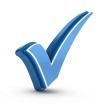 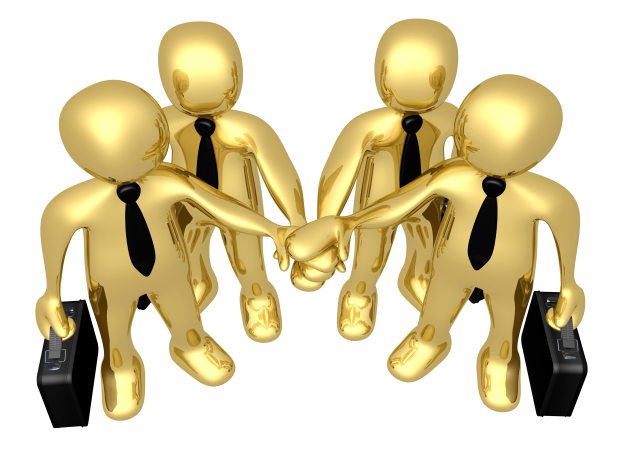 Материально-техническое обеспечение деятельности администрации Иркутского района
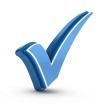 Осуществление государственных полномочий, переданных Иркутскому району
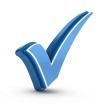 Срок реализации муниципальной программы  2023-2027 годы
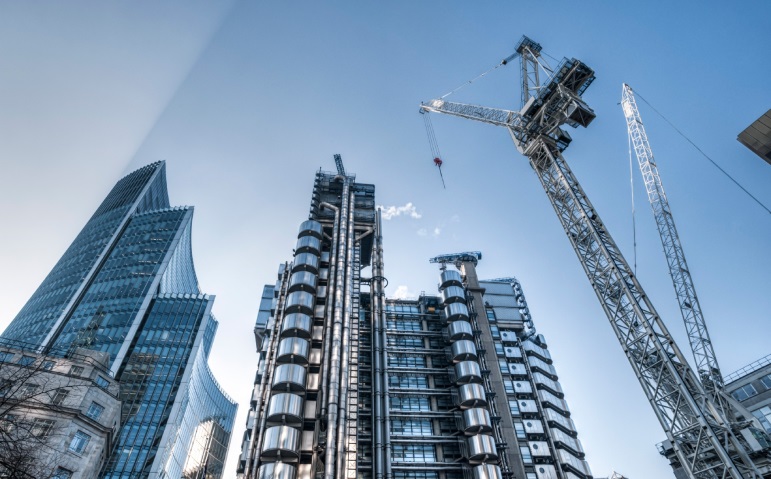 Муниципальная программа "Совершенствование управления в сфере градостроительной политики в Иркутском районном муниципальном образовании "
2024 год
2025 год
2026 год
12,9 млн. руб.
6,3 млн. руб.
50,3 млн. руб.
Цель
Устойчивое и комплексное развитие территории Иркутского района
Задачи
Создание условий для устойчивого и комплексного развития территории Иркутского района в сфере градостроительства
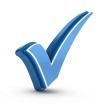 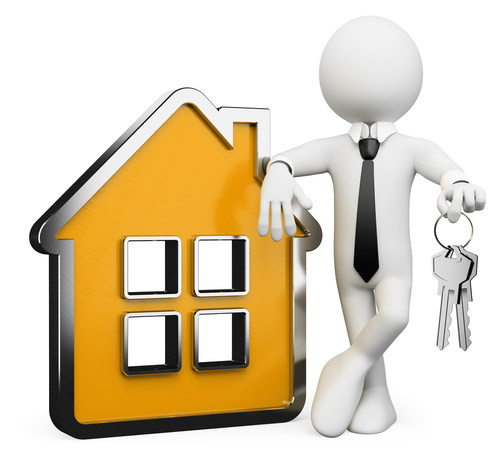 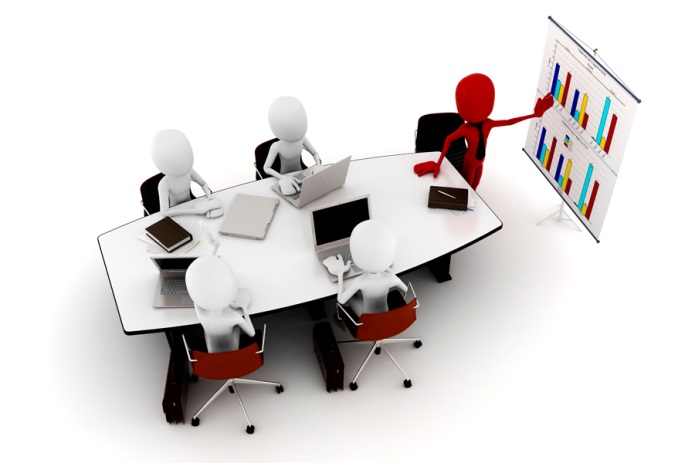 Срок реализации муниципальной программы 2023-2027 годы
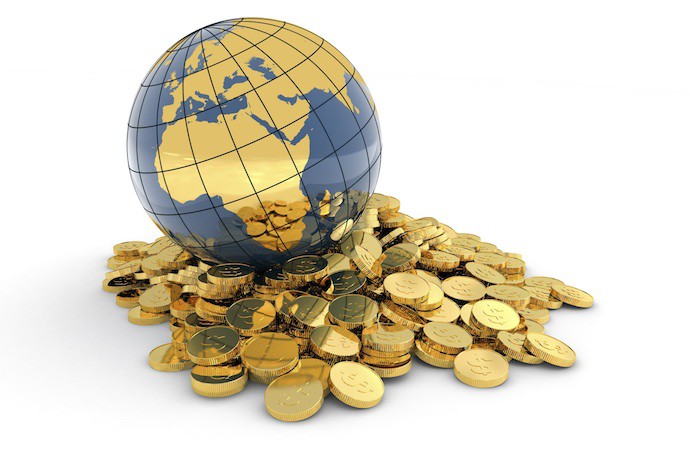 Муниципальная программа " Управление муниципальными финансами Иркутского районного муниципального образования "
2024 год
2026 год
2025 год
497,7  млн. руб.
454,7 млн. руб.
459,4 млн. руб.
Цель
Повышение качества управления муниципальными финансами Иркутского района, создание условий для эффективного и ответственного управления муниципальными финансами Иркутского района
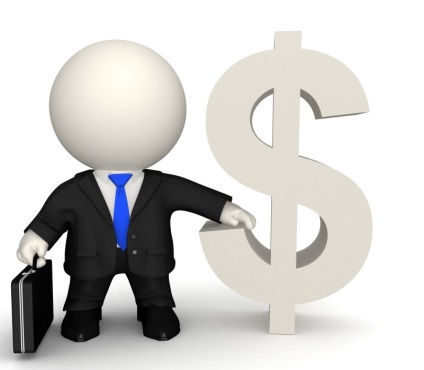 Задачи
Обеспечение долгосрочной сбалансированности и устойчивости бюджетной системы, повышение качества управления муниципальными финансами
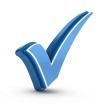 Реализация эффективной налоговой политики, направленной на укрепление налогового потенциала района, городских и сельских поселений Иркутского района
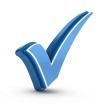 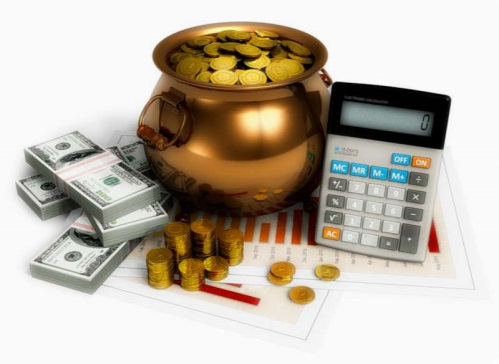 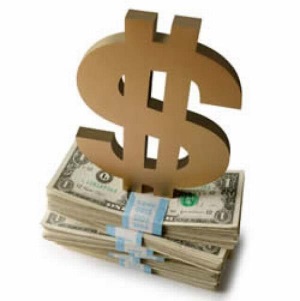 Срок реализации муниципальной программы  2023-2027 годы
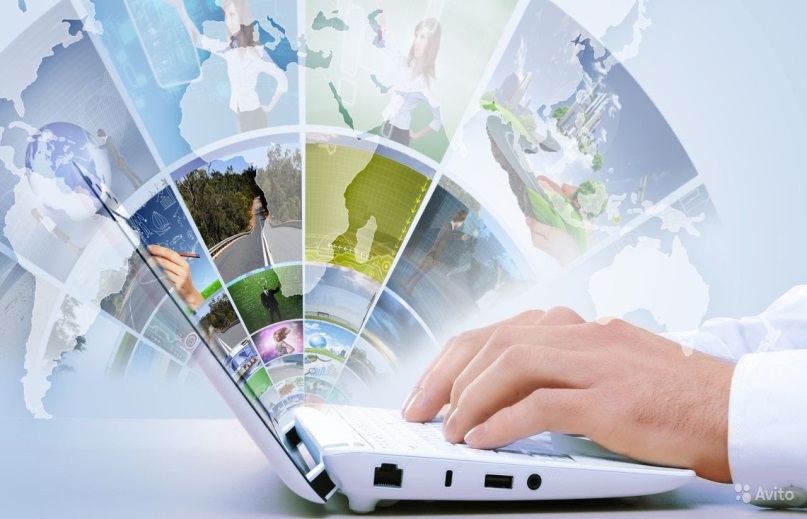 Муниципальная программа "Совершенствование управления в сфере муниципального имущества в Иркутском районном муниципальном образовании "
2024 год
2025 год
2026 год
46,9 млн. руб.
46,7 млн. руб.
46,5 млн. руб.
Цель
Совершенствование управления в сфере муниципального имущества и создание условий для развития рынка наружной рекламы Иркутского района
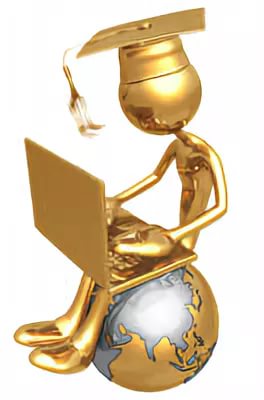 Задачи
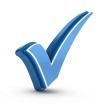 Совершенствование владения, пользования и распоряжения муниципальным имуществом Иркутского района
Создание условий для развития рынка наружной рекламы Иркутского района
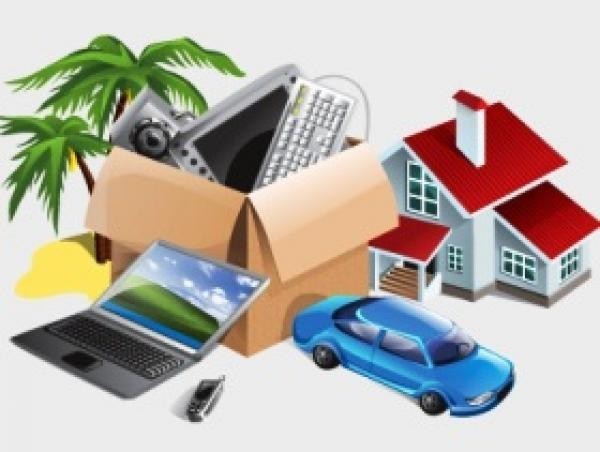 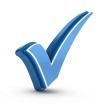 Срок реализации муниципальной программы  2023-2027 годы
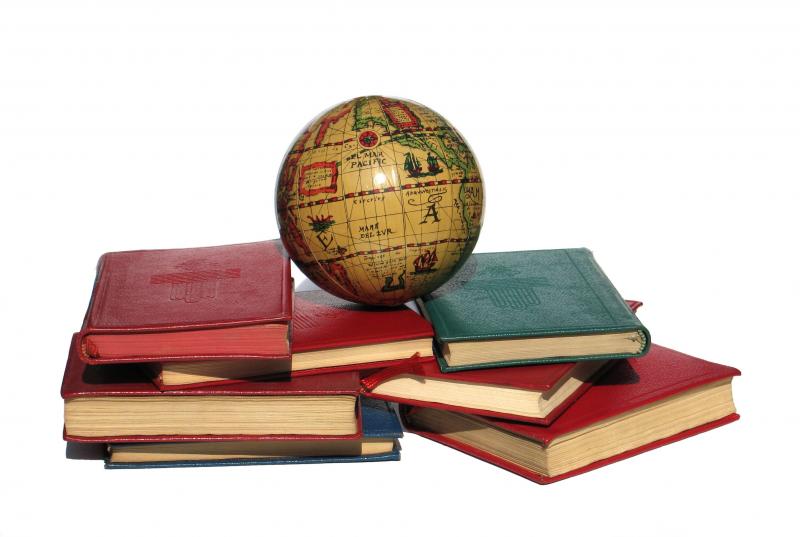 Муниципальная программа "Развитие образования в Иркутском районном муниципальном образовании"
2024 год
2026 год
2025 год
4 660,4млн. руб.
4 234,8млн. руб.
4 166,2 млн. руб.
Цель
Повышение доступности качественного образования, обеспечение его соответствия потребностям социально-экономического развития
Задачи
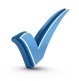 Обеспечение качества дошкольного образования
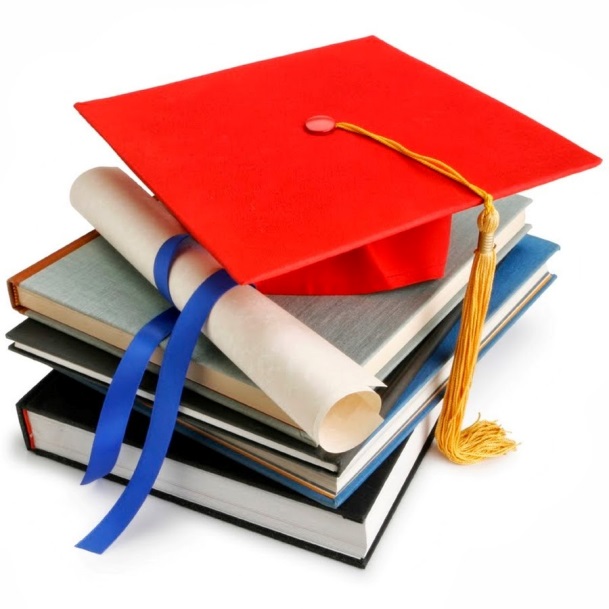 Организация предоставления качественного общего образования в соответствии с требованиями ФГОС
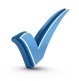 Организация муниципальной системы воспитания обучающихся, укрепление нравственных основ общественной жизни, успешную социализацию детей
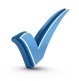 Обеспечение норм безопасности учебного процесса и      подвоза обучающихся Обеспечение функционирования  системы           образования Иркутского района
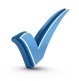 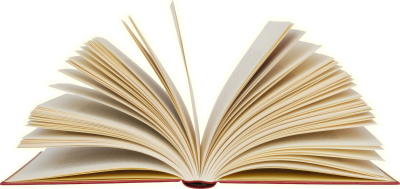 Срок реализации муниципальной программы 2023-2027 годы
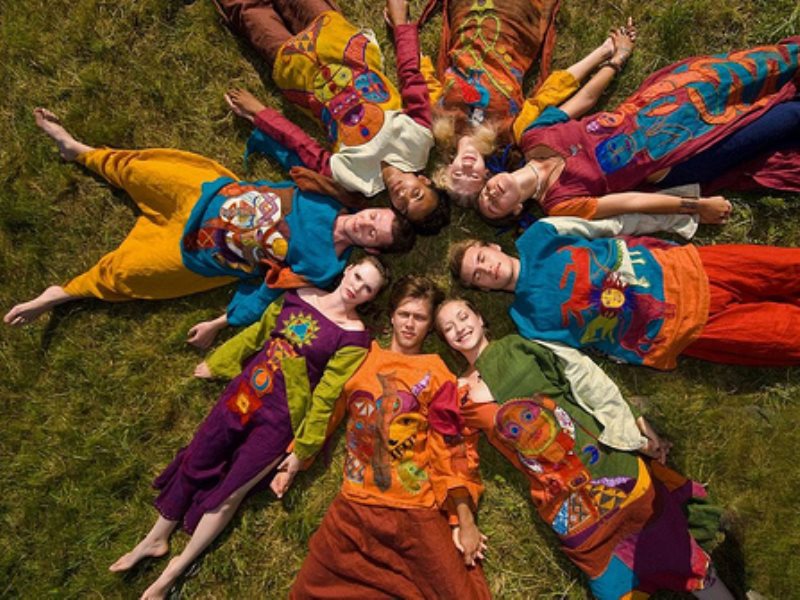 Муниципальная программа "Развитие культуры в Иркутском районном муниципальном образовании"
2024 год
2026 год
2025 год
151,2 млн. руб.
142,2 млн. руб.
116,7 млн. руб.
Цель
Создание условий и возможностей для максимального вовлечения жителей в различные формы творческой и культурно-досуговой деятельности с использованием современных технологий
Задачи
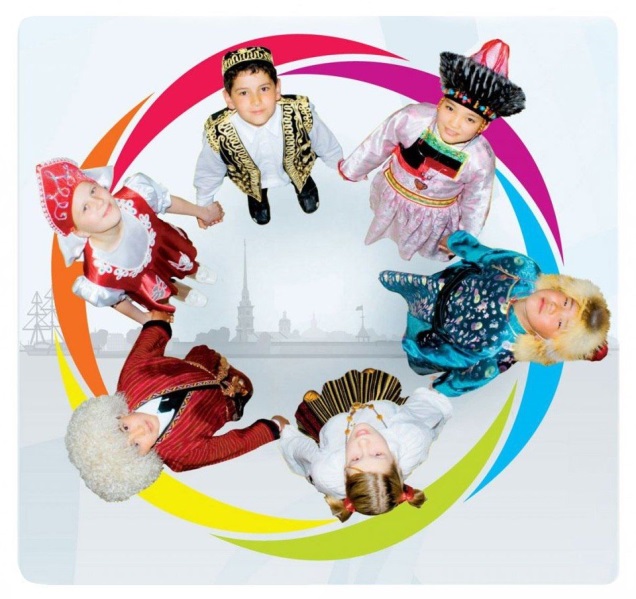 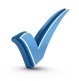 Сохранение культурного наследия, реализация творческого потенциала населения и повышение качества услуг в сфере культуры
Организация библиотечного обслуживания населения и комплектование библиотечного фонда
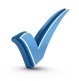 Развитие молодых дарований, детского художественного образования и творчества
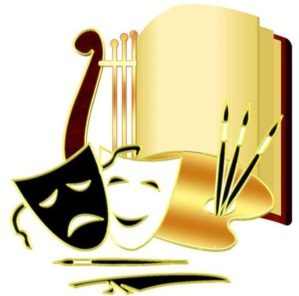 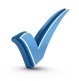 Срок реализации муниципальной программы 2023-2027 годы
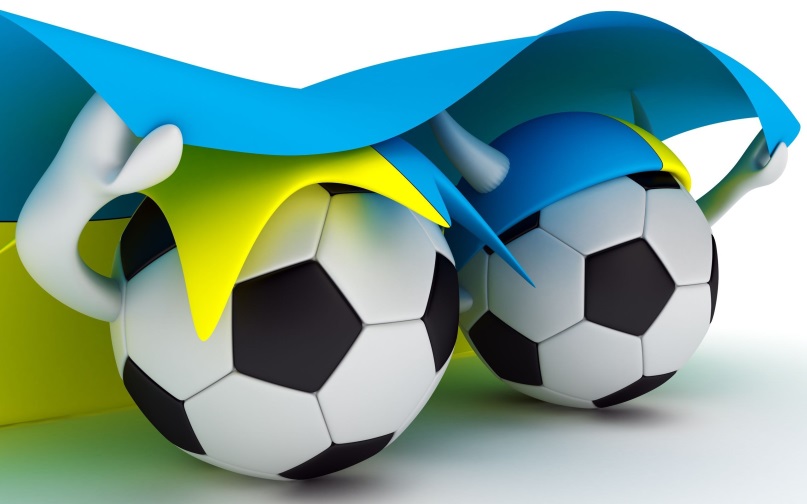 Муниципальная программа " Развитие физической культуры и спорта в Иркутском районном муниципальном образовании"
2024 год
2026 год
2025год
46,1 млн. руб.
43,7 млн. руб.
43,7 млн. руб.
Цель
Обеспечения максимальной вовлеченности населения в систематические занятия физической культурой и спортом, развитие массового спорта
Задачи
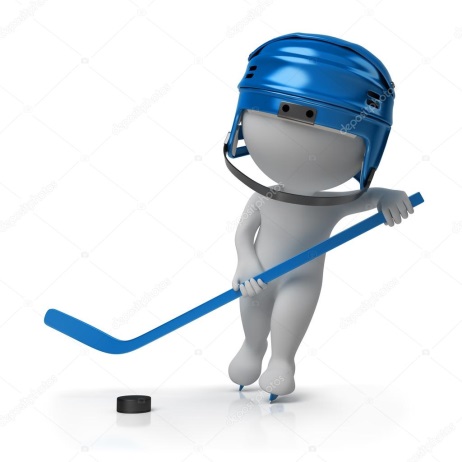 Обеспечение условий для развития физической культуры и массового спорта на территории Иркутского района
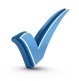 Обеспечение и совершенствование условий для развития системы физического воспитания детей, подростков и учащейся молодежи Иркутского района
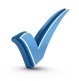 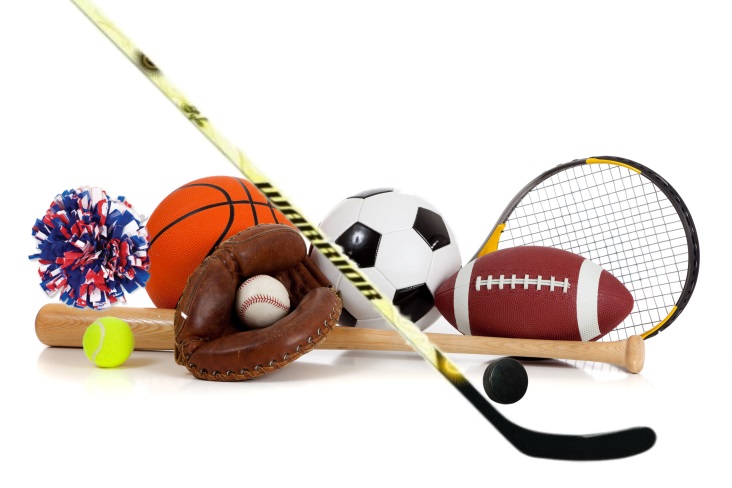 Срок реализации муниципальной программы 2023-2027 годы
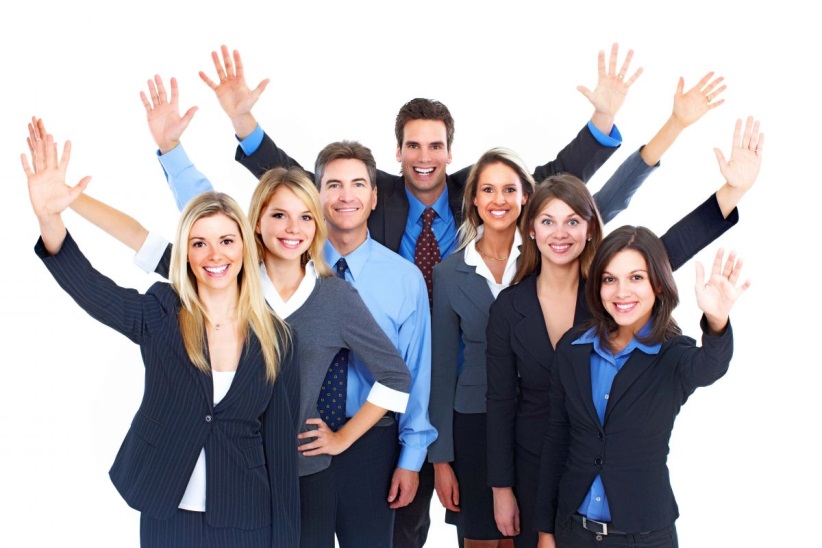 Муниципальная программа "Молодежная политика в Иркутском районном муниципальном образовании"
2024 год
2026 год
2025 год
17,0 млн. руб.
17,0 млн. руб.
3,5 млн. руб.
Цель
Создание условий для успешной социализации и эффективной самореализации молодежи в социально-экономической, политической и культурной жизни общества
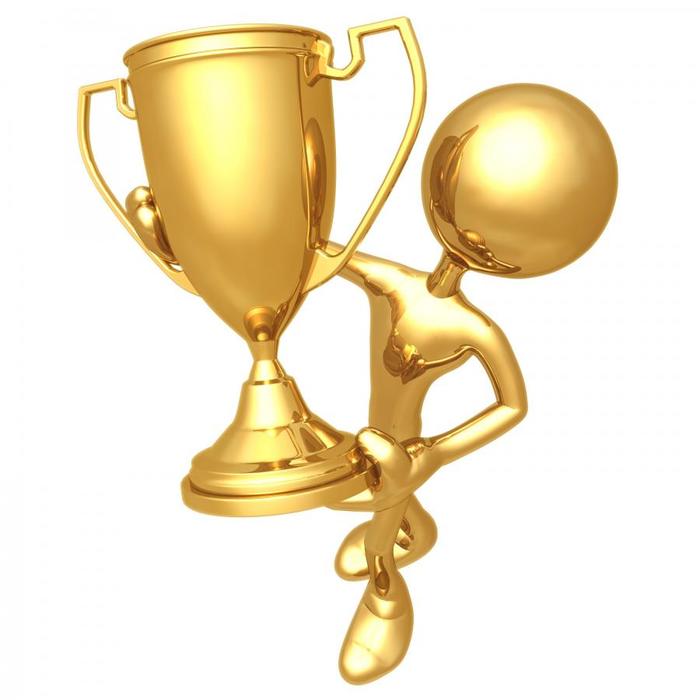 Задачи
Развитие самостоятельной личности молодого гражданина, формирование его позитивного мировоззрения и востребованных компетенций
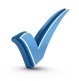 Формирование в молодежной среде Иркутского района негативного отношения к незаконному обороту и потреблению наркотиков, курению и связанных с ними социально – негативных явлений
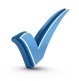 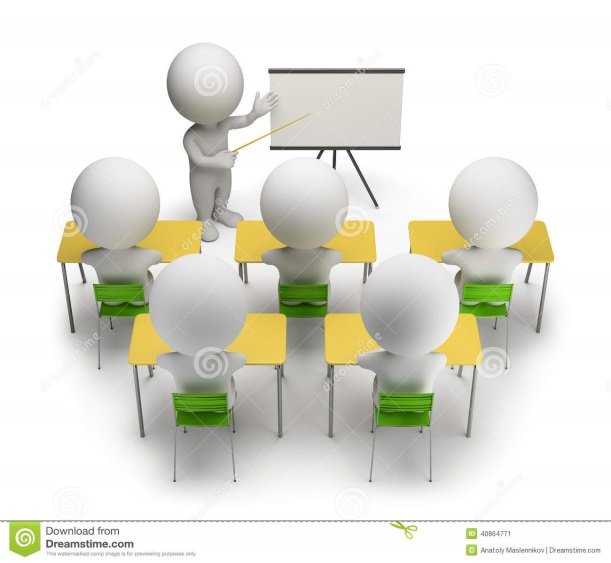 Реализация механизма финансовой поддержки молодых семей в решении жилищной проблемы в Иркутском районе
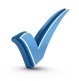 Срок реализации муниципальной программы 2023-2027 годы
Муниципальная программа "Обеспечение безопасности на территории Иркутского районного муниципального образования"
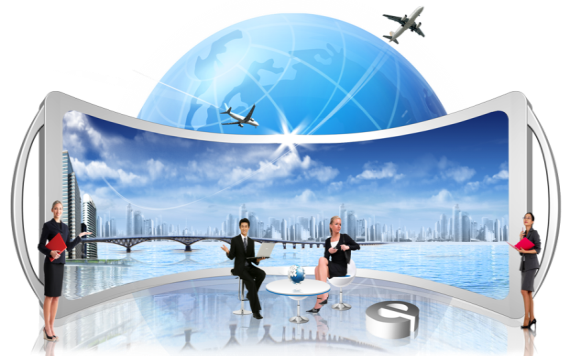 2024 год
61,7 млн. руб.
Цель
2025 год
2026 год
7,4 млн. руб.
7,7 млн. руб.
Обеспечение безопасности на территории Иркутского районного муниципального образования
Задачи
Профилактика терроризма, экстремизма, обеспечение первичных мер  пожарной безопасности, гражданской обороны, защиты населения и территорий Иркутского района от чрезвычайных ситуаций природного и техногенного характера и безопасности людей
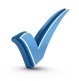 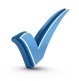 Профилактика правонарушений и преступлений на территории Иркутского района
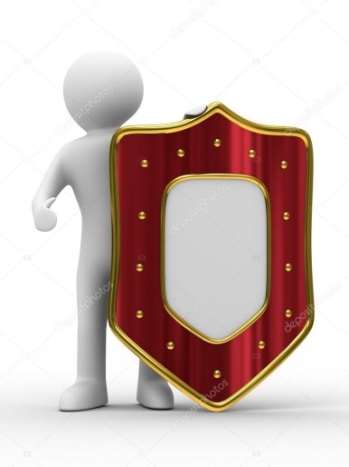 Участие в реализации мероприятий в сфере охраны здоровья населения на территории Иркутского районного муниципального образования
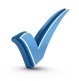 Срок реализации муниципальной программы 2023-2027 годы
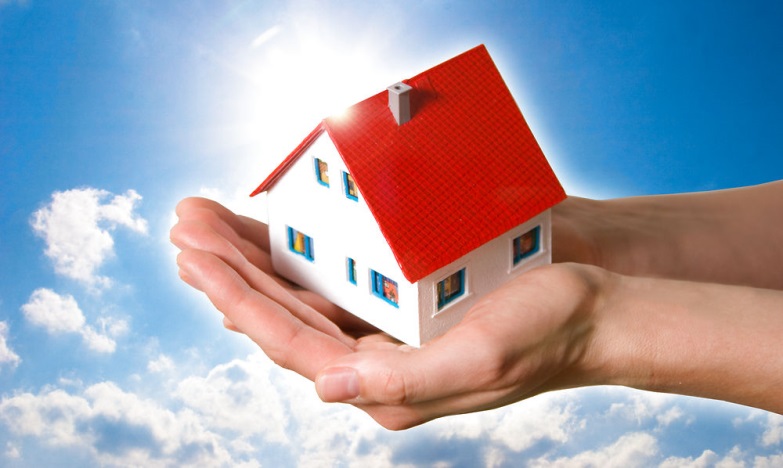 Муниципальная программа "Развитие коммунально-инженерной инфраструктуры и энергосбережение в Иркутском районном муниципальном образовании"
2024 год
2026 год
2025 год
472,3 млн. руб.
352,9 млн. руб.
752,8 млн. руб.
Цель
Повышение качества предоставляемых коммунальных услуг
Модернизация и развитие коммунальной инфраструктуры
Внедрение энергосберегающих технологий и повышение энергетической эффективности на территории Иркутского района
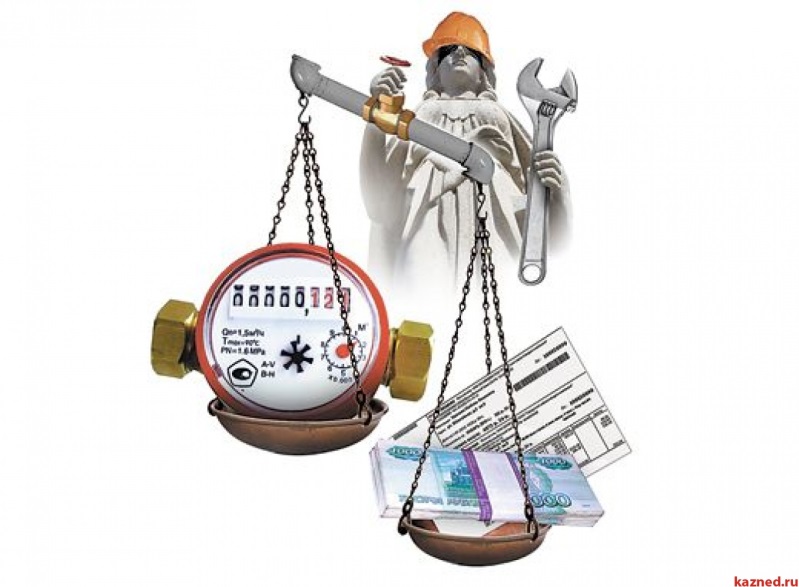 Задачи
Повышение качества предоставляемых коммунальных, услуг, модернизация и развитие коммунальной инфраструктуры, обеспечение комфортных условий проживания граждан на территории Иркутского района
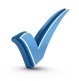 Внедрение энергосберегающих технологий и повышениеэффективности использования энергетических ресурсов на территорииИркутского района
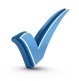 Срок реализации муниципальной программы 2023-2027 годы
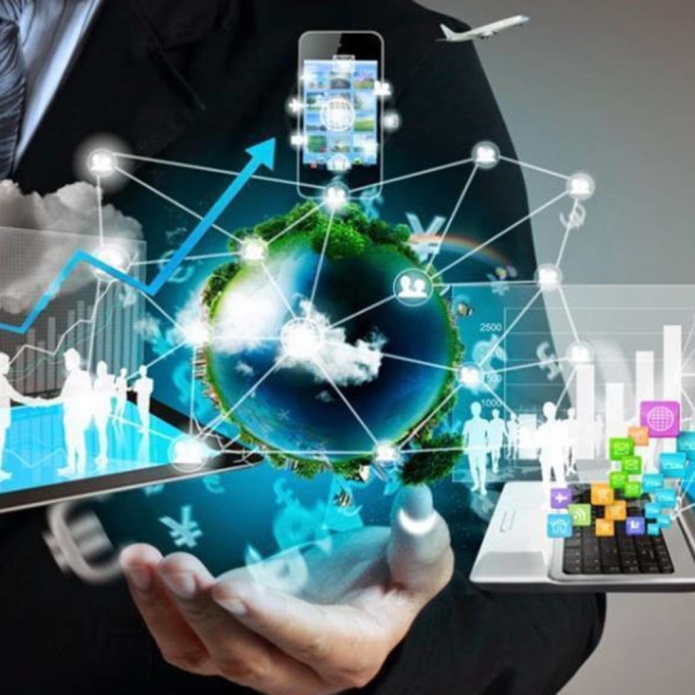 Муниципальная программа "Развитие институтов гражданского общества в Иркутском районном муниципальном образовании"
2024 год
2026 год
2025 год
3,5  млн. руб.
3,5 млн. руб.
3,5 млн. руб.
Цель
Поддержка социально ориентированных некоммерческих организаций и развитие благотворительной деятельности и добровольчества
Задачи
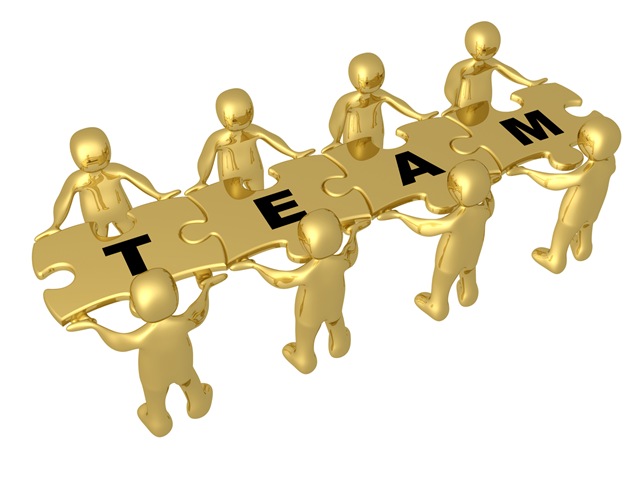 Поддержка и стимулирование деятельности  социально ориентированных некоммерческих организаций
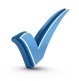 Развития институтов гражданского общества, содействия развитию благотворительной деятельности и добровольчества на территории Иркутского района
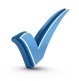 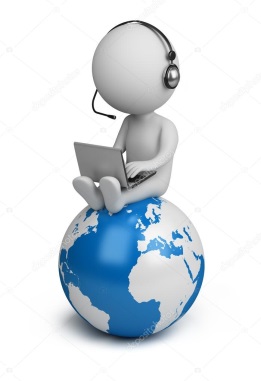 Срок реализации муниципальной программы 2023-2027 годы
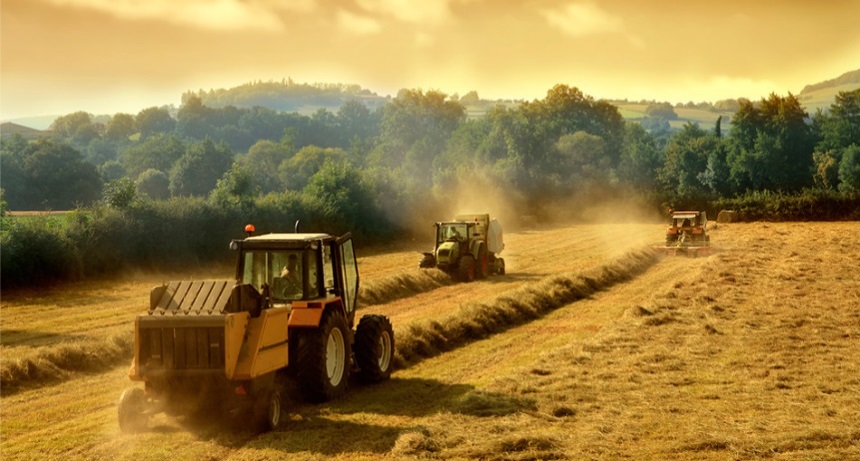 Муниципальная программа "Развитие инфраструктуры системы образования Иркутского районного муниципального образования"
2024 год
2026 год
2025 год
3 368,3млн. руб.
769,3 млн. руб.
140,6млн. руб.
Цель
Развития инфраструктуры системы образования для реализации прав детей на получение общедоступного и бесплатного качественного образования в муниципальных образовательных организациях
Задачи
Повышение надежности функционирования системы коммунальной инфраструктуры зданий для обеспечения комфортных условий пребывания детей в муниципальных образовательных организациях
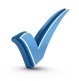 Создание условий для становления безбарьерной образовательной среды, обеспечивающей равные возможности доступа к образованию
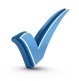 Создание новых мест для реализации прав детей на получение общедоступного и бесплатного качественного образования путем строительства и приобретения зданий дошкольных и общеобразовательных организаций
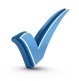 Срок реализации муниципальной программы 2023-2027 годы
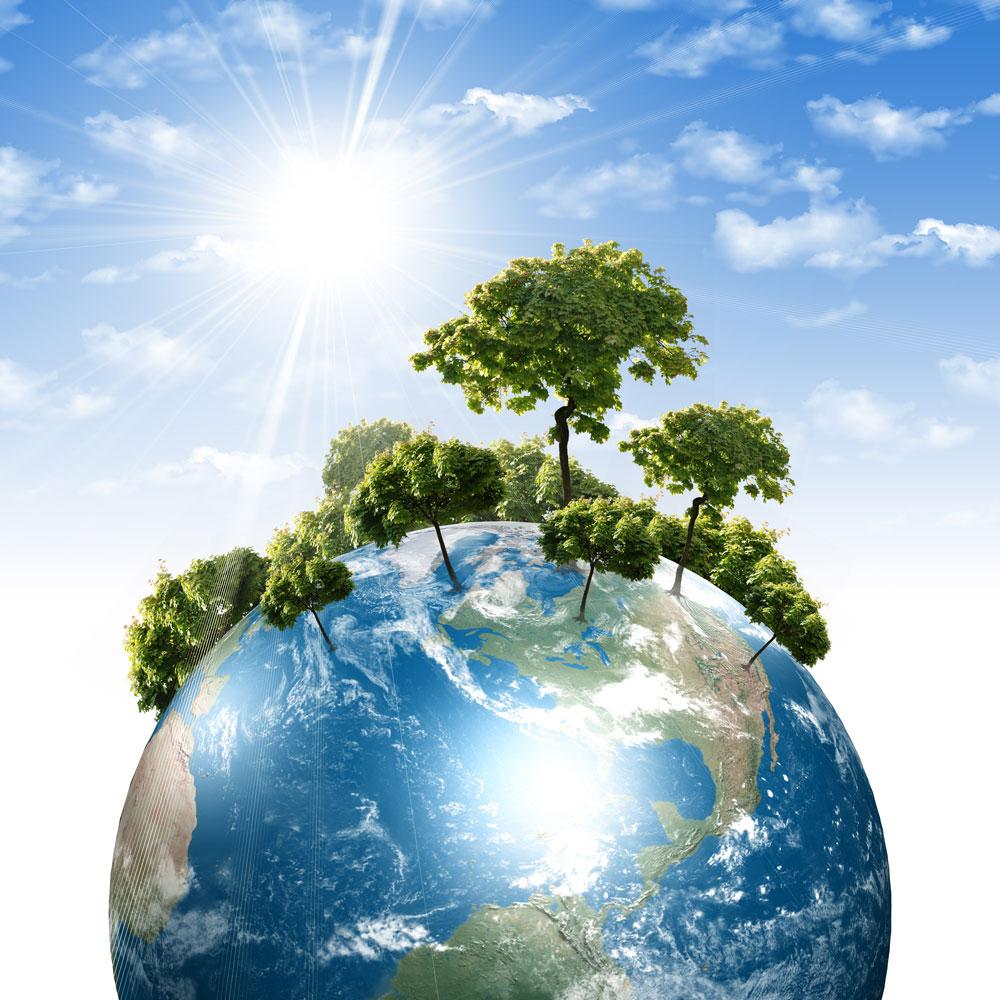 Муниципальная программа "Охрана окружающей среды в Иркутском районном муниципальном образовании"
2024 год
2026 год
2025 год
69,6 млн. руб.
72,3 млн. руб.
75,2 млн. руб.
Цель
Охрана окружающей среды в Иркутском муниципальном образовании
Задачи
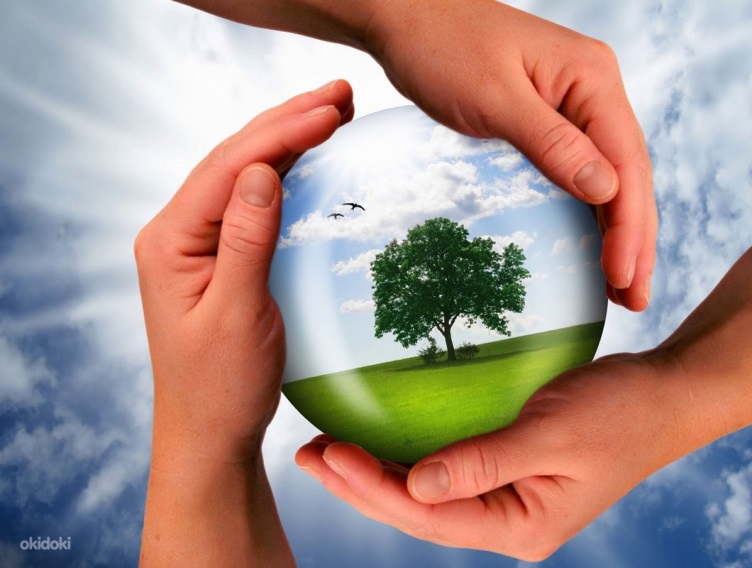 Стабилизация ситуации в сфере обращения с твердыми коммунальными отходами
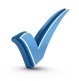 Повышение уровня экологической грамотности населения Иркутского района
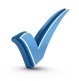 Срок реализации муниципальной программы
 
2023-2027 годы
Непрограммные расходы, млн. руб.
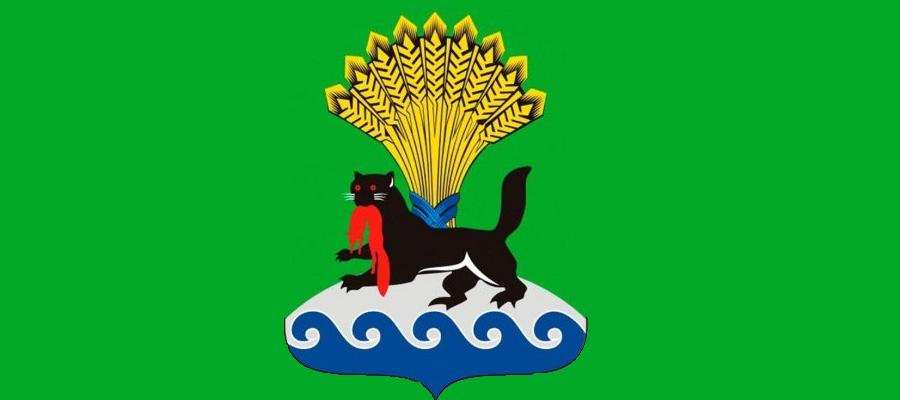 2024 год
2025 год
2026 год
Обеспечение деятельности органов местного самоуправления
39,3
39,3
39,3
Формирование резервного фонда администрации Иркутского района
3,0
3,0
3,0
Расходы, осуществляемые за счет межбюджетных трансфертов бюджетам муниципальных районов на выполнение передаваемых полномочий
Мероприятия, проводимые органами местного самоуправления, и прочие выплаты
0,0
1,6
0,0
Обслуживание муниципального долга
0,1
0,1
0,1
10,9
9,5
12,7
Проведение выборов и референдумов
0,0
19,8
17,8
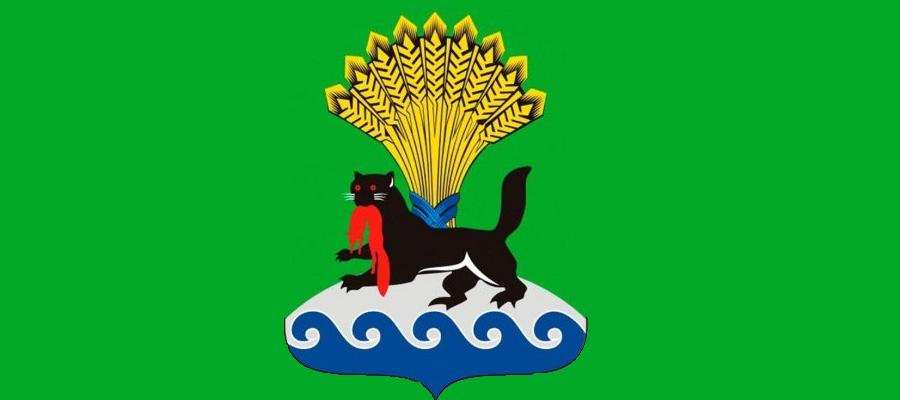 Межбюджетные трансферты бюджетам поселений, входящим в состав  Иркутского района на 2024 год
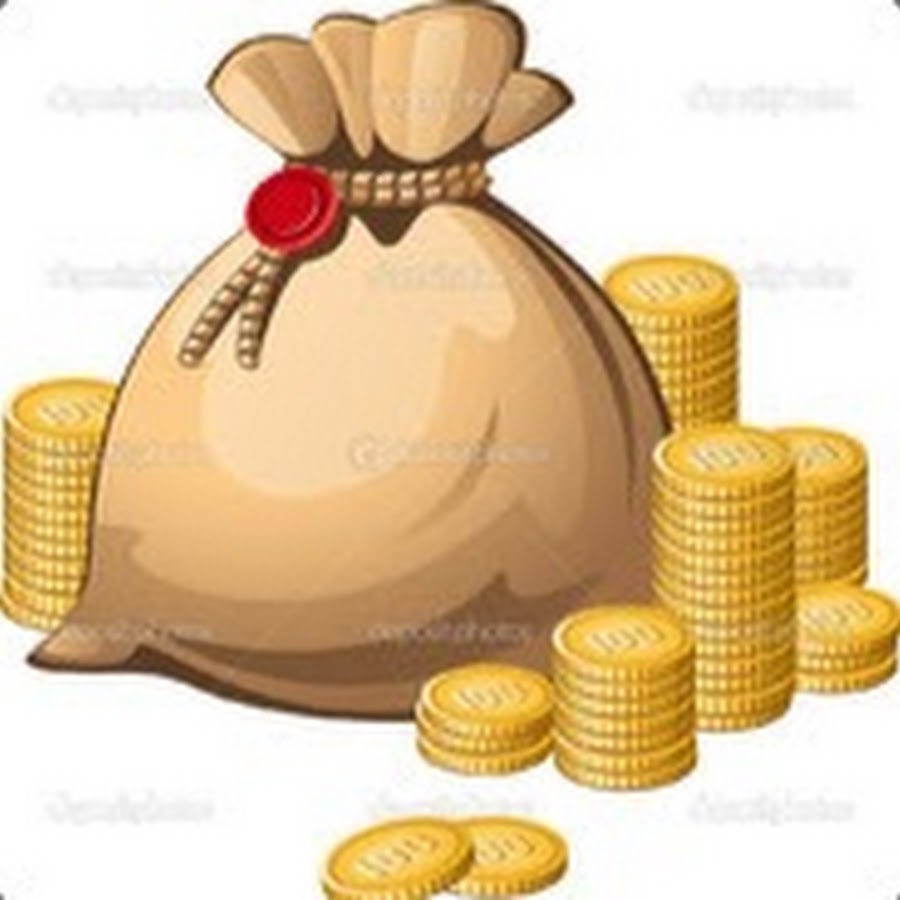 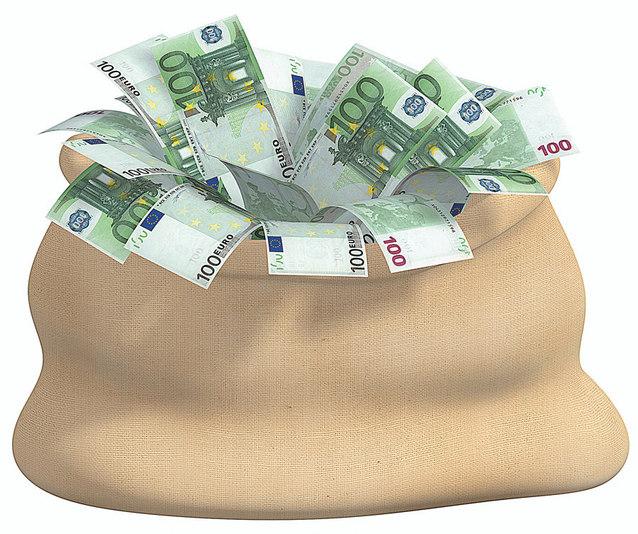 2024 год
Бюджет Иркутского района
Бюджет поселений Иркутского района
459,1 млн. руб.
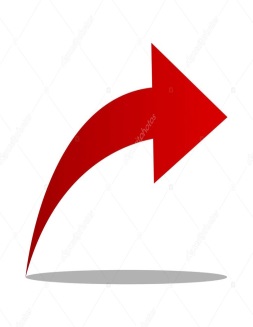 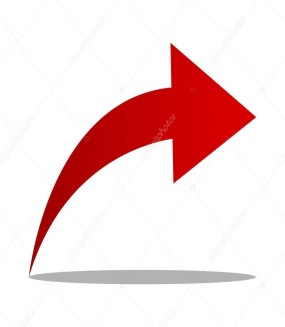 372,3 млн. руб.
86,8 млн. руб.
за счет средств районного бюджета
за счет средств областного бюджета
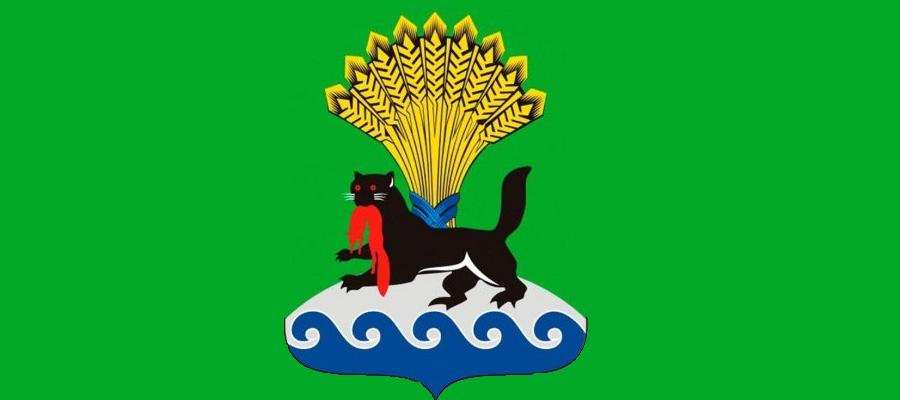 Межбюджетные трансферты бюджетам поселений, входящим в состав Иркутского района на 2025 – 2026  годы
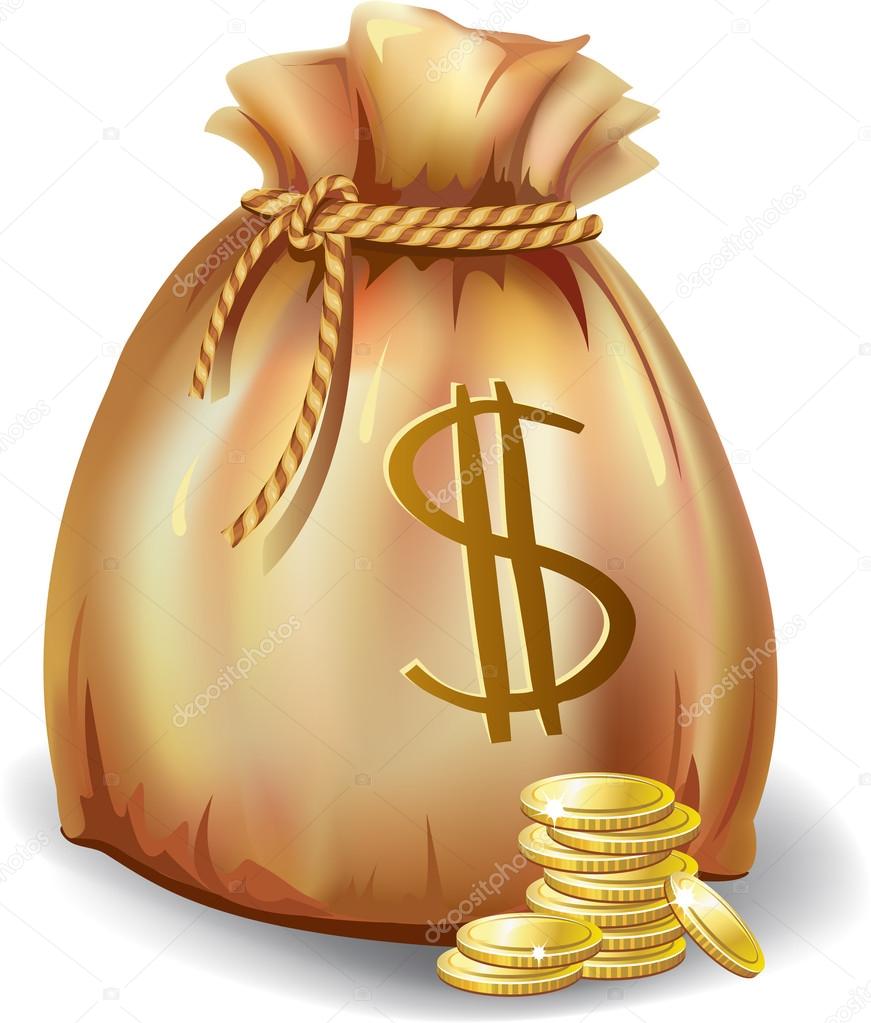 2025 год
2026 год
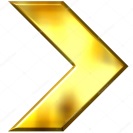 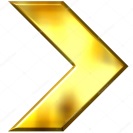 374,1 млн. руб.
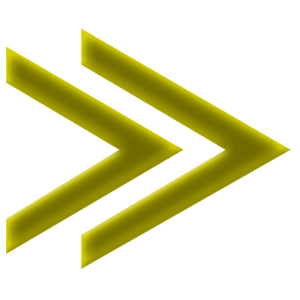 371,4 млн. руб.
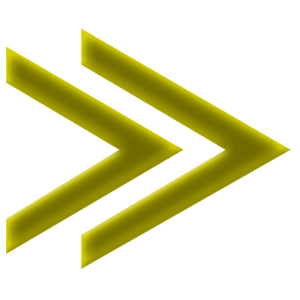 328,8 млн. руб.
328,0 млн. руб.
45,3 млн. руб.
43,4 млн. руб.
за счет средств районного бюджета
за счет средств районного бюджета
за счет средств областного бюджета
за счет средств областного бюджета
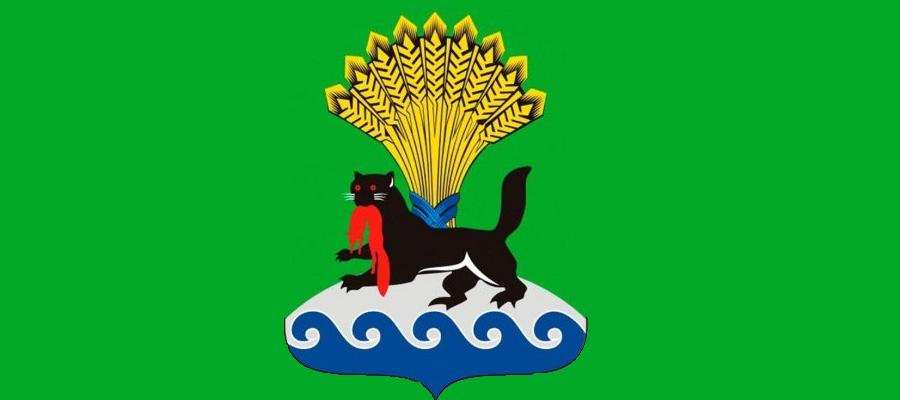 Спасибо за внимание!
Комитет по финансам администрации Иркутского районного муниципального образования
Тел.: 8(3952)718-103
Тел.: 8(3952)718-062
e-mail: fin20@govirk.ru
Интернет-сайт: http://irkraion.ru